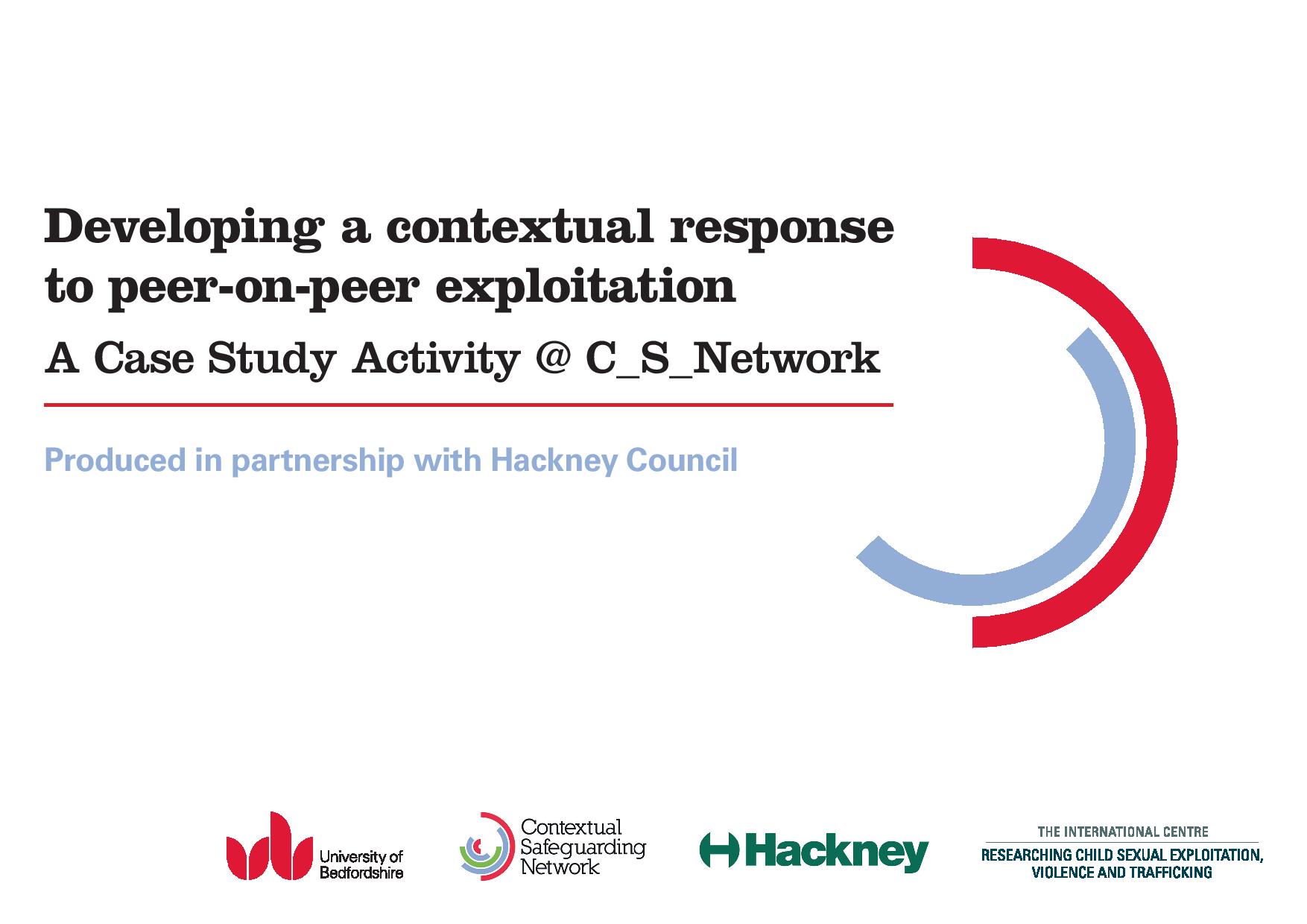 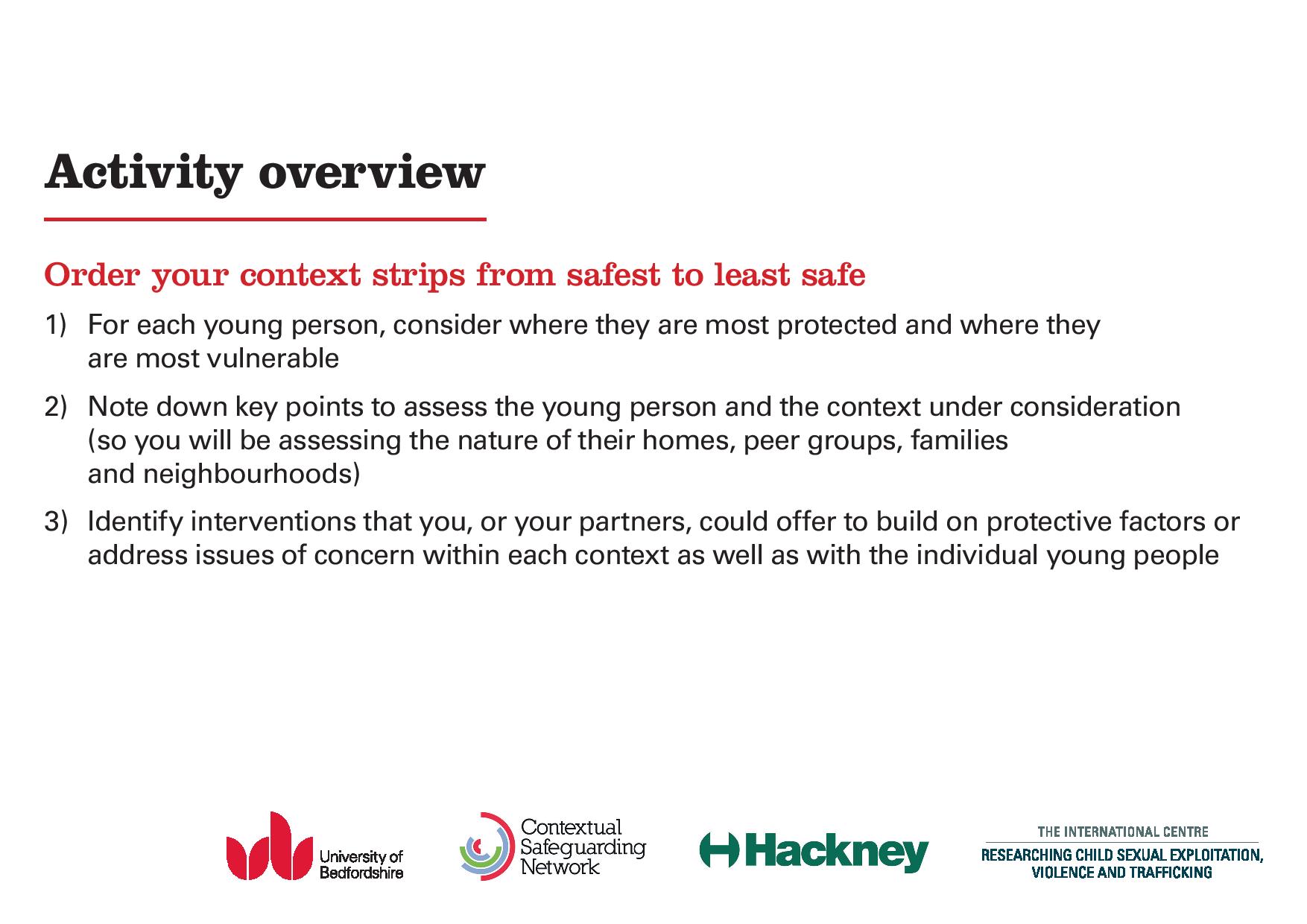 [Speaker Notes: Using a composite case study. this activity will guide you through building a ‘contextual’ response to peer-on-peer exploitation 

By ‘contextual’ we mean assessing and intervening to safeguard young people in ways that recognises the influence of a range of contexts on their lives – including their families, peer groups, schools and wider neighbourhoods.

Taking a contextual approach is particularly important for responding to sexual exploitation. 

Research into the phenomenon tells us that the nature of young people’s peer groups and schools, in addition to their families, are particularly influential at setting the social norms which can underpin or challenge abuse.

We also know that much sexual exploitation occurs in public spaces such as parks, disused garages, high streets, so-called ‘party houses’ and stairwells – so neighbourhoods are also important. 

This case study has been designed using the findings of multiple case reviews that we have conducted into incidents of peer-on-peer abuse. While it is not a real case, it is composed of real life stories and in that sense reflects the experiences of young people, their friends and families. 

The case we will be using involves three young people – Anastasia, Ben and Chris. Once you have been told what happened between them I will give you some information about the individual characteristics of these three young people, before you consider their families, peer groups, school/s and encounters in their local neighbourhood. Using the resources, that you will be guided through shortly, you will be asked to do three things:

Consider where each young person is most protected and where they are most vulnerable 
Note down key points to assess the young person and the context under consideration (so you will be assessing the nature of their homes, peer groups, families and neighbourhoods)
Identifying interventions that you, or your partners, could offer to build on protective factors or address issues of concern within each context as well as with the individual young people.

By the time you have completed this process you will have contextually assessed, and developed an intervention plan to engage with, a case of peer-on-peer sexual exploitation 

Three tasks for your young person:
Assess where they are safest and where they are most vulnerable (strips)
Conduct an contextual assessment of each system (agency and dependency) (A3 sheet)
Identify contextual interventions, and relevant partners, for each system (changing social conditions) (A3 sheet)]
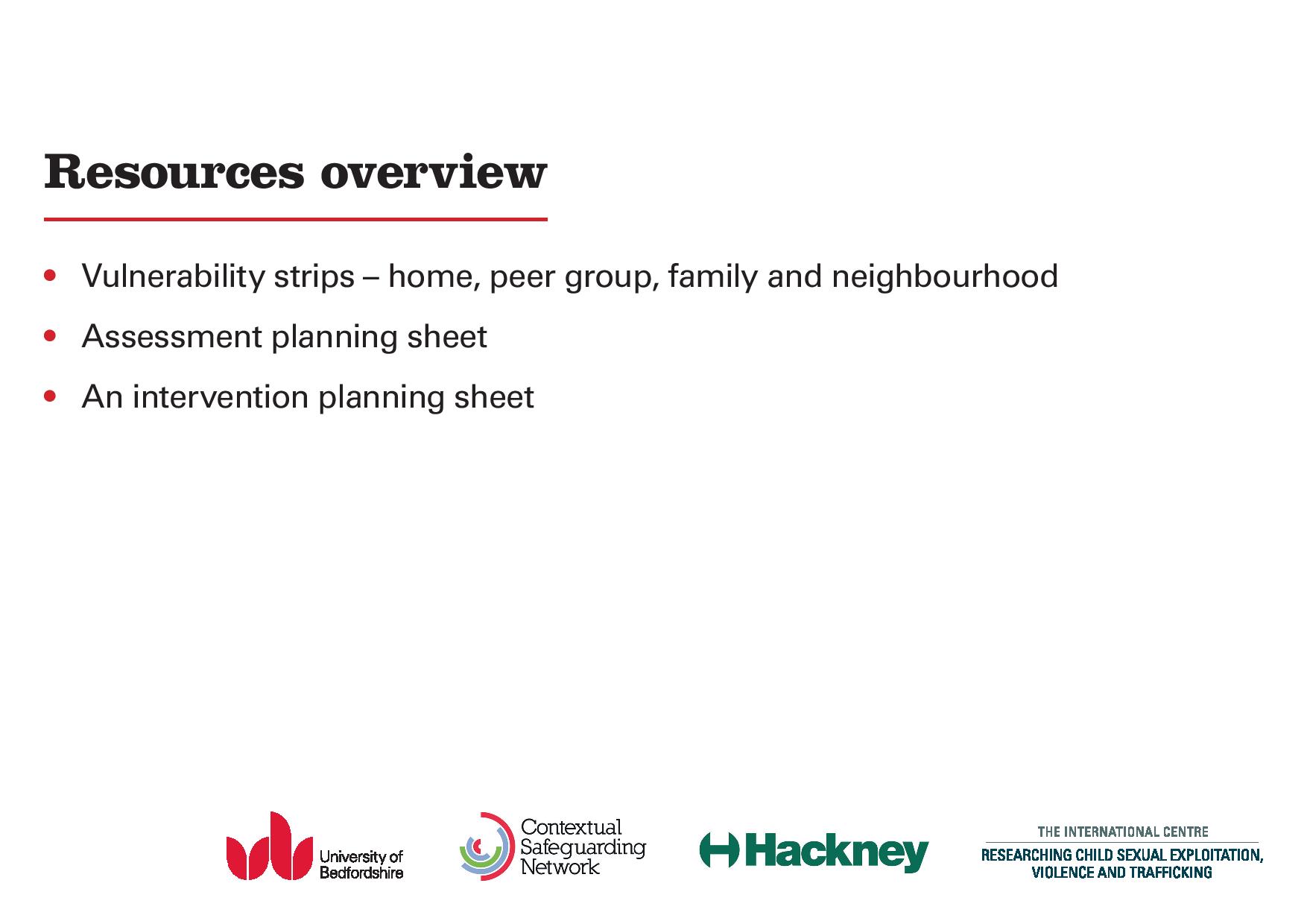 [Speaker Notes: This activity is supported by a resources pack.

You need to download and print these resources before you start this activity 

For each young person you will need to print out:

The sheet of vulnerability strips (cut these out to create four strips which say home, peer group, family and neighbourhood)
An assessment planning sheet (onto A3 if possible)
An intervention planning sheet (onto A3 if possible)

If there are nine or more of you working on this together, perhaps in a training session, split into three groups and consider one young person each. 

Once you have all of these printed and your groups are assigned you are ready to get started.]
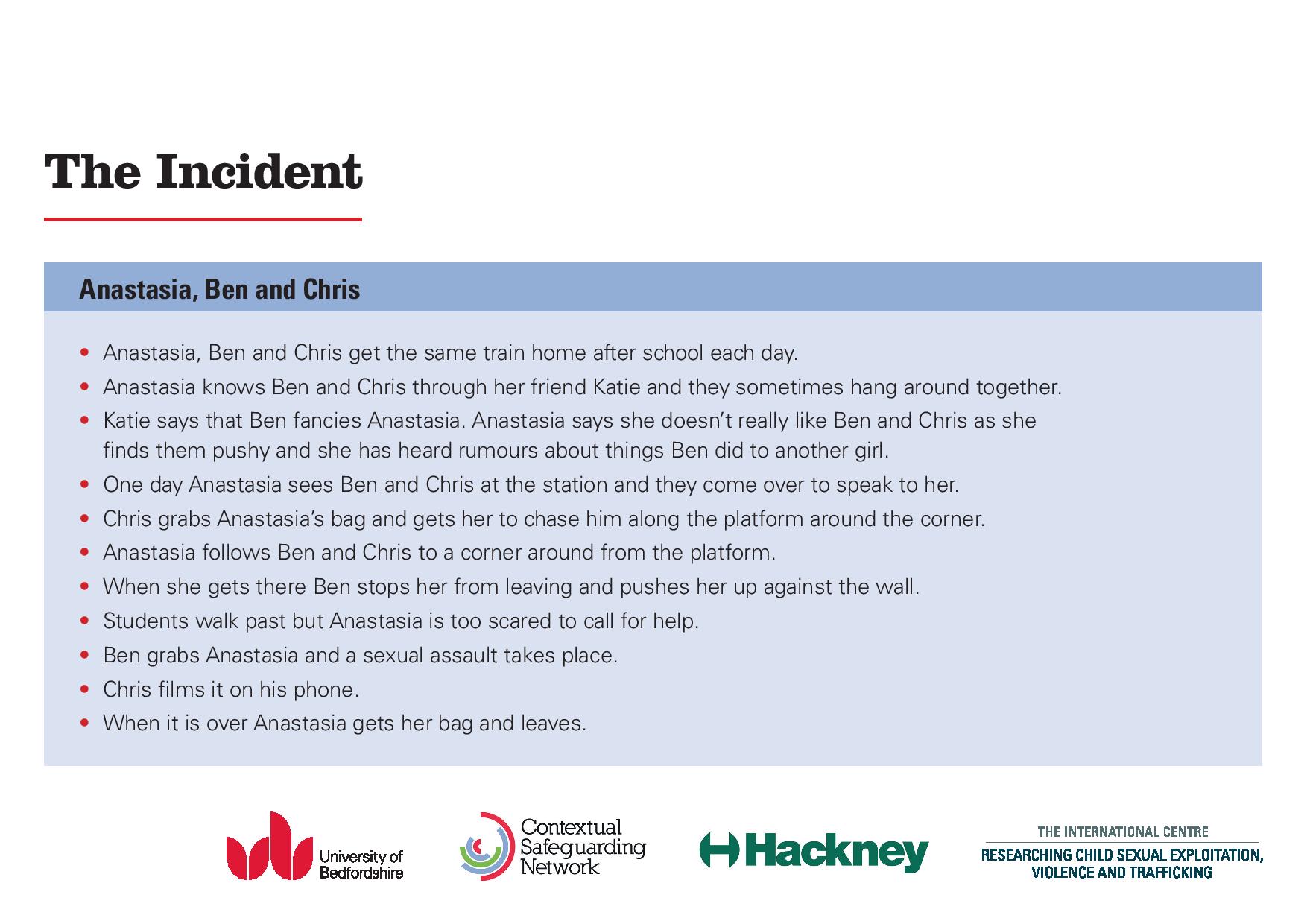 [Speaker Notes: Once you have read this information discuss amongst yourselves:

What are your initial thoughts about this incident?
What questions emerge in your mind?

Before you attempt to order your context strips and make an initial assessment I will give you a little bit of information about the young people involved]
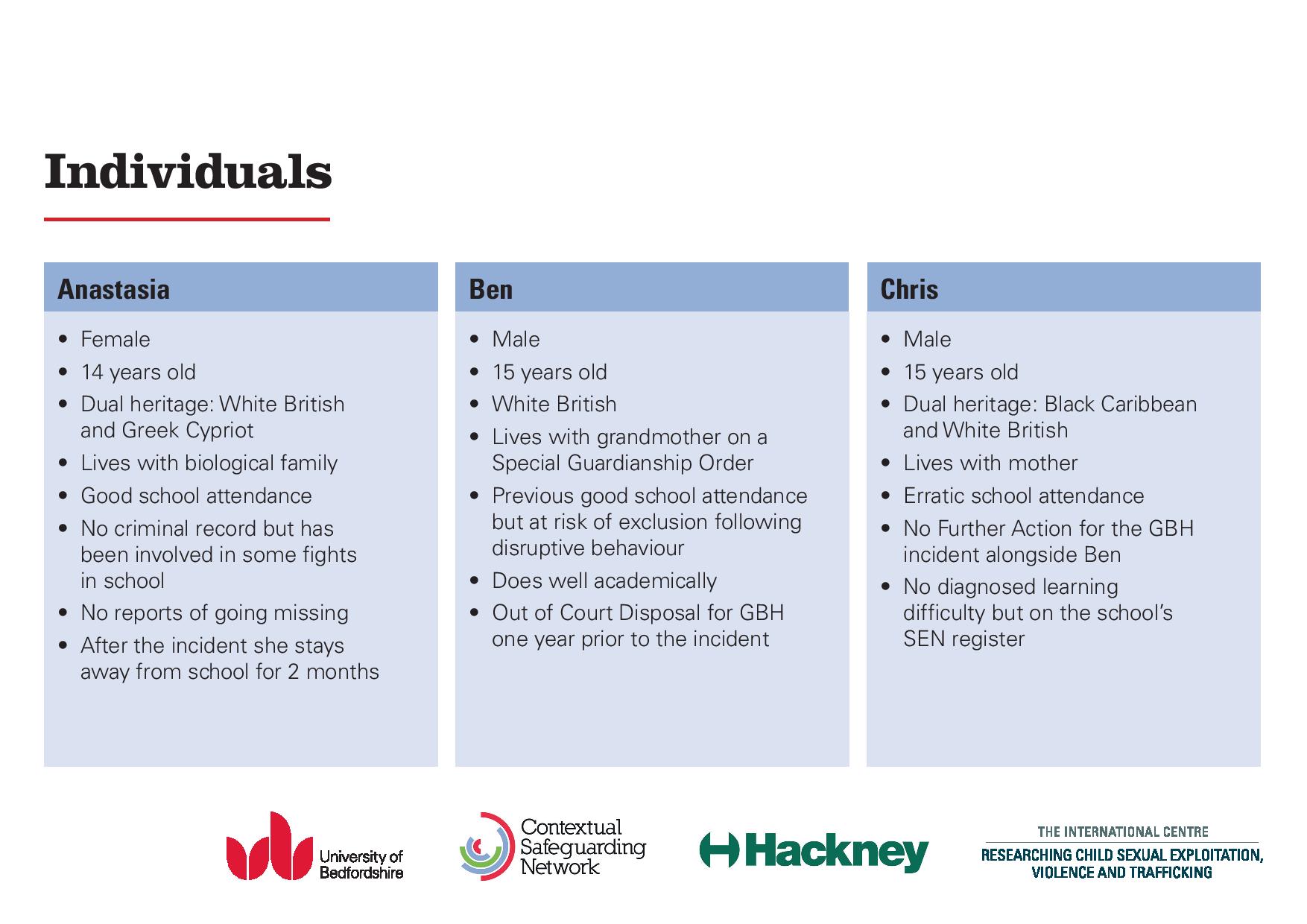 [Speaker Notes: Questions:

Does this change the order of the strips?
What questions does this raise?

Take some time to discuss this information.

Based on the information about the incident itself, and what you now know about the young people involved, for each young person:

Order the context strips. For example, if you are looking at Ana where do you think she is most protected and where do you think she is most vulnerable? Create a hierarchy or order your strips in some way 
Fill in the assessment box. What are the initial facts about the incident and about the young person you are looking at that indicate to you that they are vulnerable to exploitation or are protected from it 
At this stage consider what intervention, if any, you may want to offer to your young person and fill in that box on the intervention sheet 


Once this exercise is complete we will move on to consider the family and home environments of Sasha, Selena and Lucas


Further info (if asked):

Ben and Chris were involved in an incident a year previously – Ben received an OCD and Chris received no charge. If asked the incident involved a young woman of a similar age who Ben beat up.

Ben is doing well at school but his attendance is becoming worse – the school want to keep him in as he is doing well academically.]
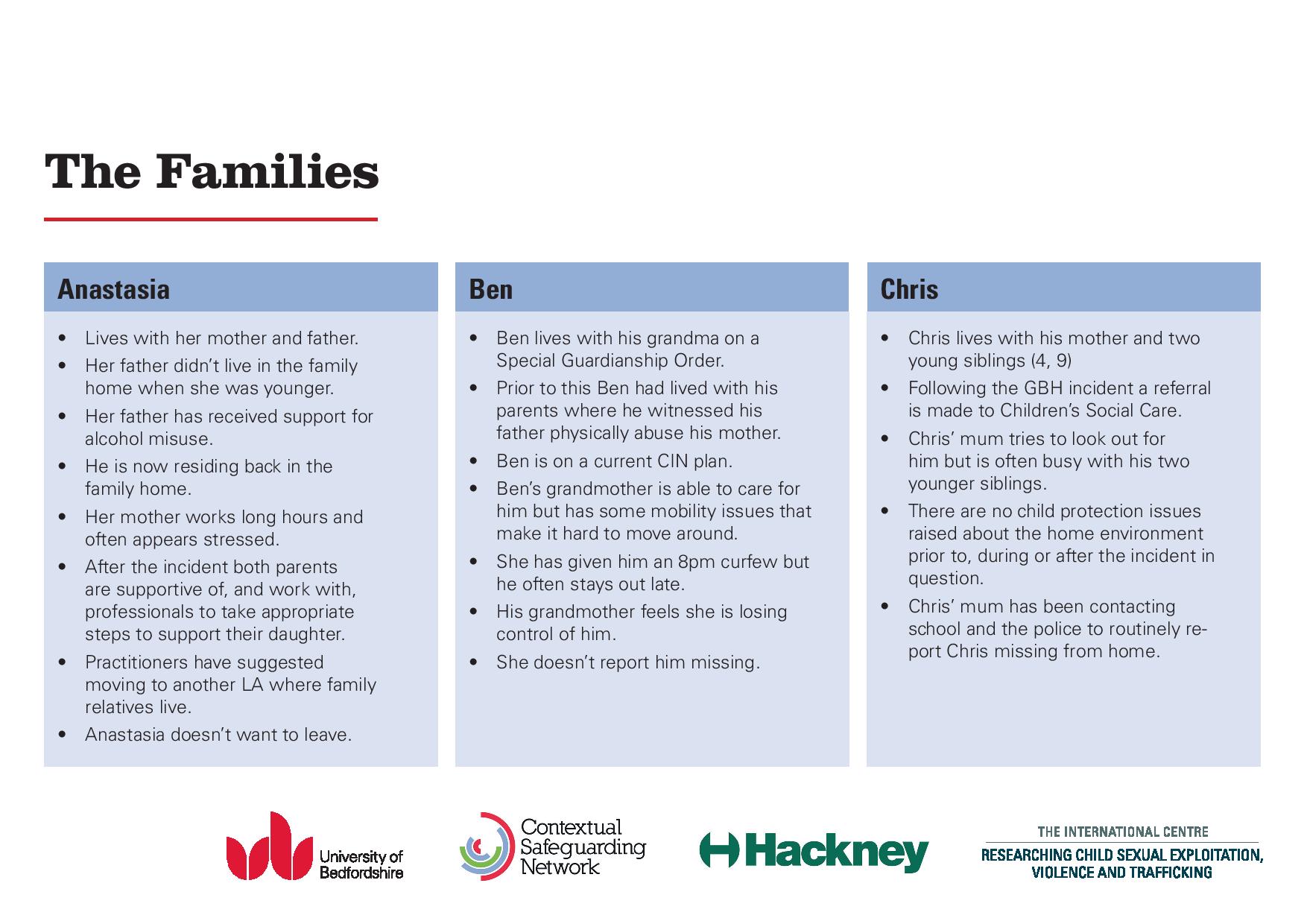 [Speaker Notes: Take some time to discuss this information.

Based on the information you now have about their families, for the young person you are discussing:

Decide if you want to re-order the context strips. For example, are you more concerned about Ben’s home environment than you had been, or less concerned?
Fill in the assessment box related to family and home. What aspects of your young person’s home environment or wider family system are protective and are there any issues of concern?
Based on the information about family/home, identify any interventions you may want to offer to the families featured, and refine any interventions you may want to offer to your young person based on the family information on the intervention sheet 


Once this exercise is complete we will move on to consider the peer groups.


Further information:

Ben’s grandmother doesn’t report him missing as she is concerned about the Police getting involved and doesn’t have a very good opinion of Social Services.]
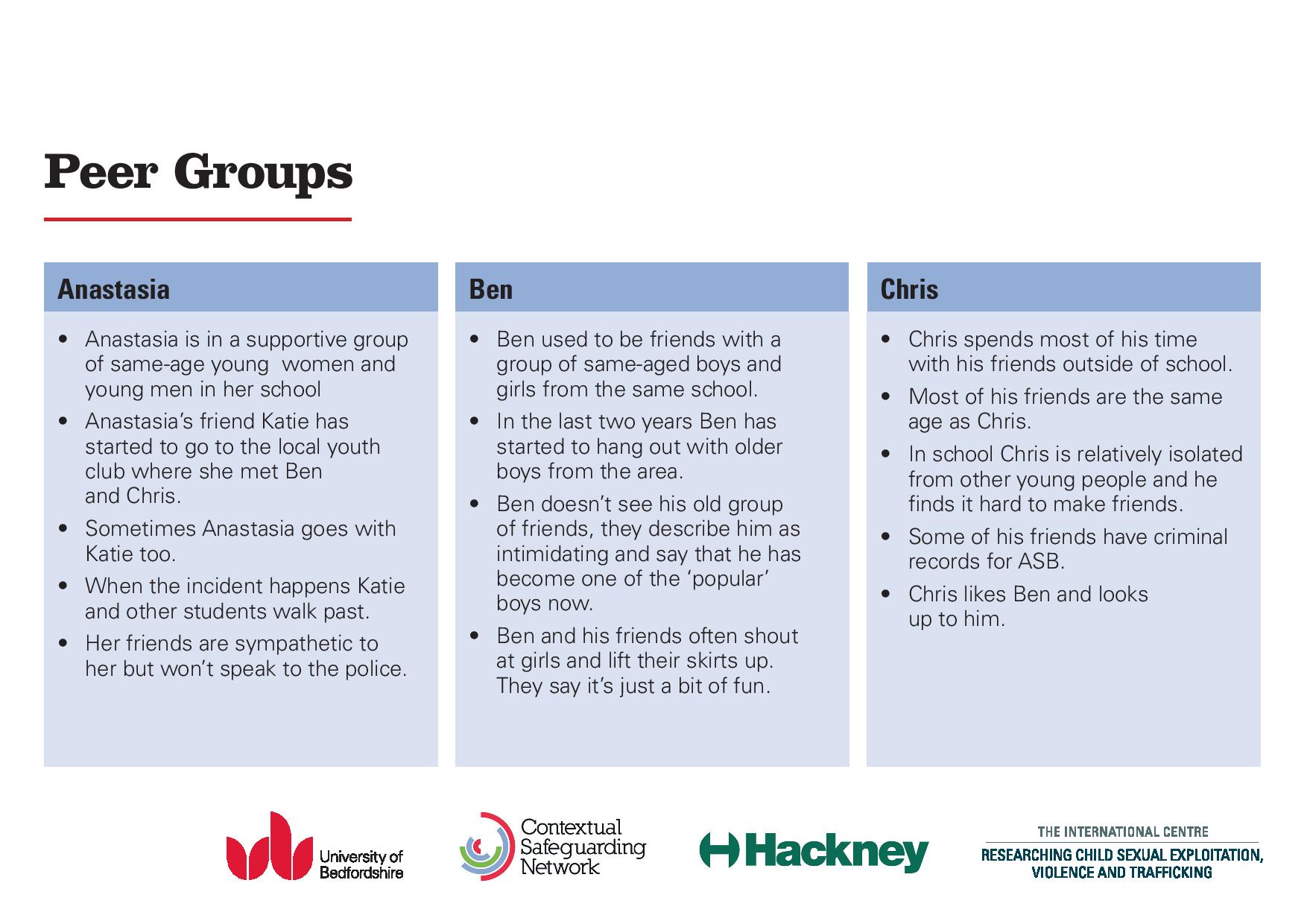 [Speaker Notes: Take some time to discuss this information.

Based on the information you now have about their friends, for the young person you are discussing:

Decide if you want to re-order the context strips. For example, do you think that Ben’s friends present more of a risk to him than his family, or are they more protective?
Fill in the assessment box related to peer group/s. What aspects of your young person’s peer network is protective and are there any issues of concern?
Based on the information about the peer groups in this case, identify any interventions you may want to offer to the peer groups featured, and refine any interventions you may want to offer to your young person based on the peer group information on the intervention sheet 


Once this exercise is complete we will move on to consider the schools attended by Ana, Ben and Lucas


Guidance:

The point of the incident is that other young people walked past but didn’t intervene because of a cumulative affect of sexual harassment being normalised. It may not have been completely clear what was happening due to the nature of the assault.

Chris is a follower and Ben is a leader who is influenced by older peers.]
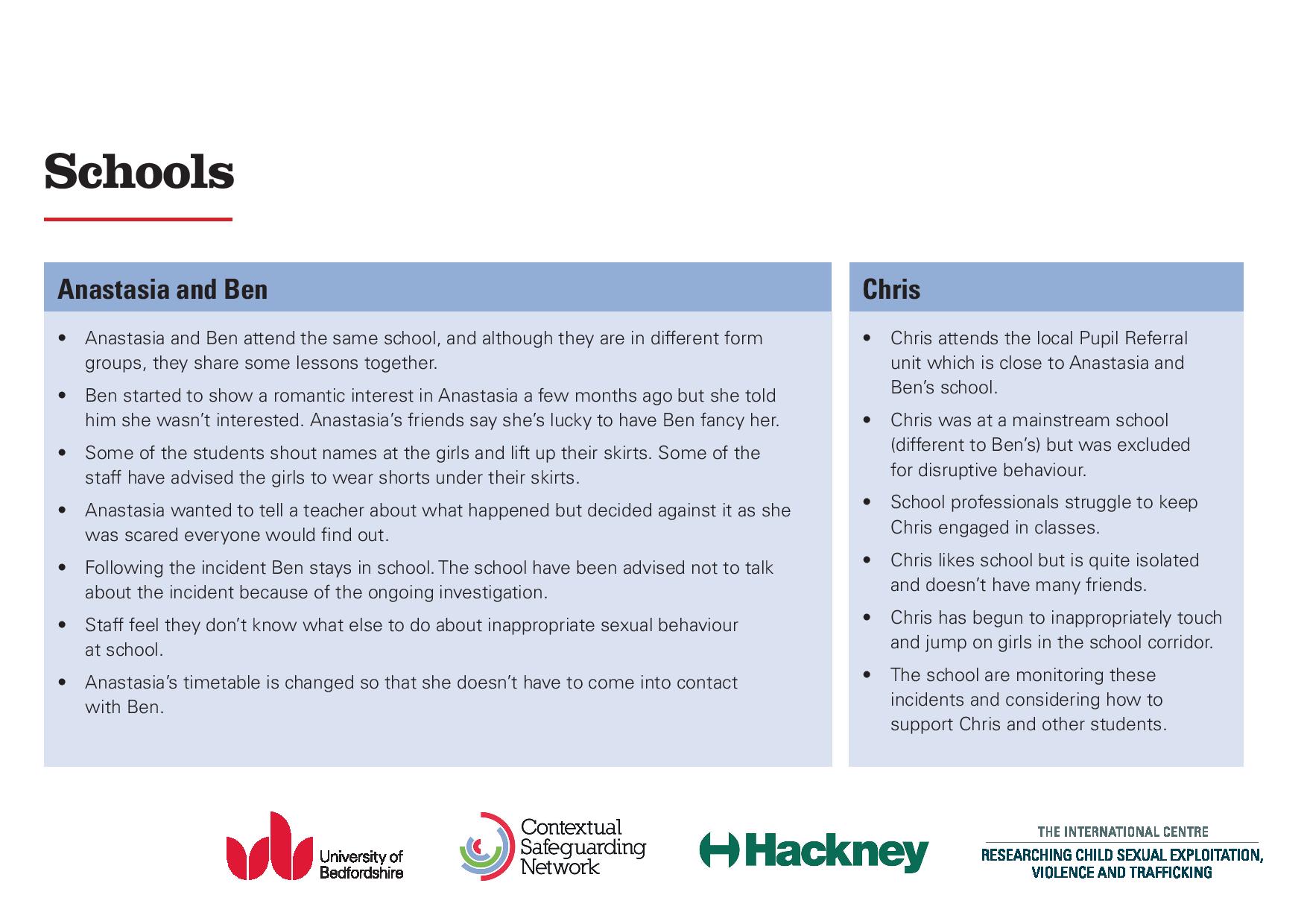 [Speaker Notes: Questions:

How may the school have contributed to the incident?
What could the school have done earlier to prevent this? What could they be doing now?
What are some of the barriers here?
What is different about Chris’s school?

Guidance:

The point about Anastasia’s friend saying she is due to the fact that the culture of the school is one where sexual harassment is considered to be positive.

The police have advised the school not to speak to Ben about the incident and thus are not doing work with him – this is quite common – but shouldn’t be a barrier to the school doing wider work.

Chris’s school are doing more than the other school. It is important to highlight how different schools in an area can respond differently. So, Chris was excluded for behaviour in his school that Ben’s school wouldn’t have – there are different thresholds across schools within the partnership.]
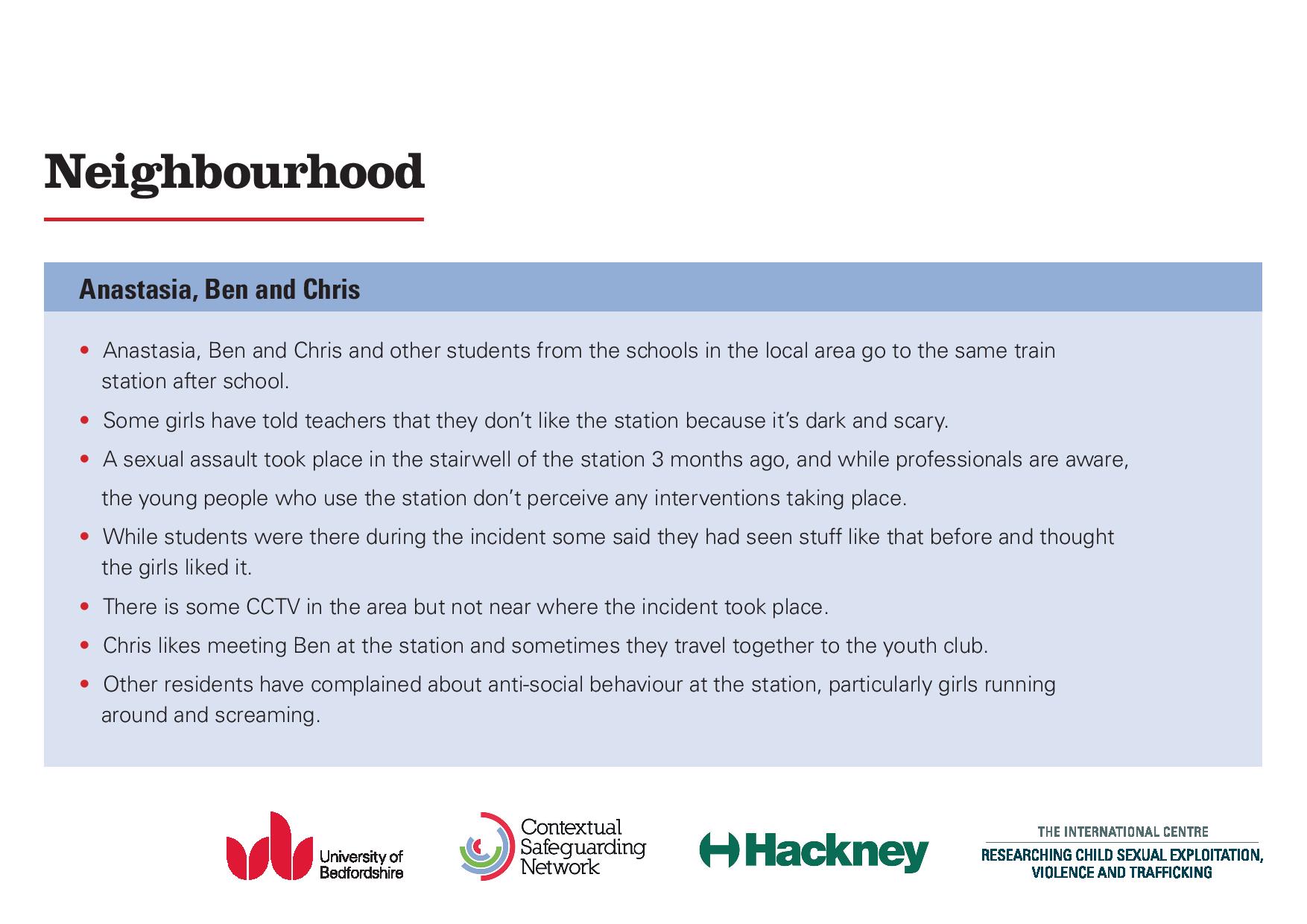 [Speaker Notes: Guidance:

It’s important to tease out what contributes to the fact young people didn’t perceive the assault as bad – it has become normalised.
Possible interventions – CCTV, lighting, Safer schools officer, work with TfL, work at the youth club, PSHE education etc.

Questions:

What interventions could take place: at the station, at school, other places?]
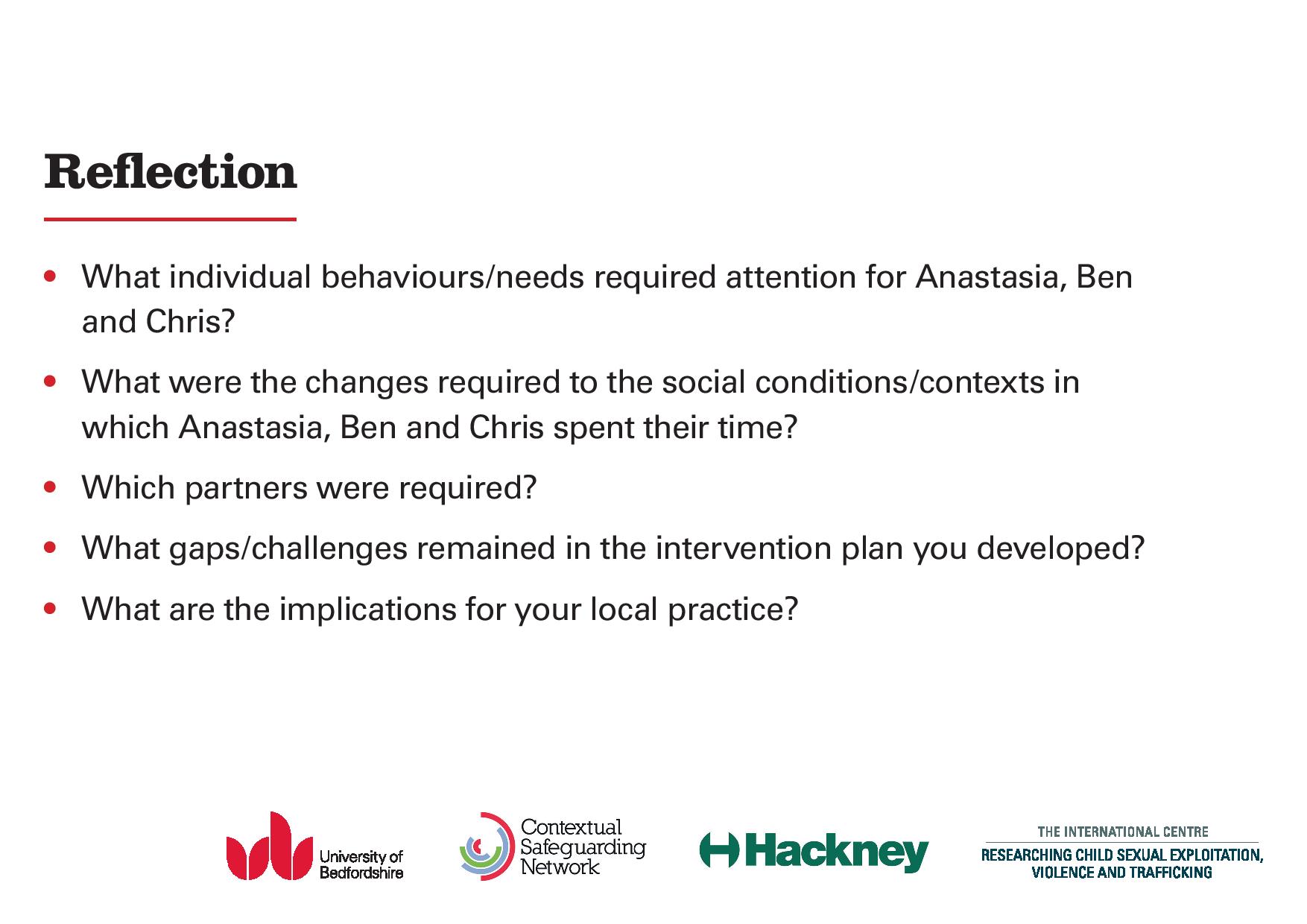 [Speaker Notes: When you have finished the exercise please click here to access an example of a contextual assessment and intervention plan (attached at present called exemplar assessment and intervention plan). How far do the documents that you have completed reflect the approach outlined in this exemplar?]
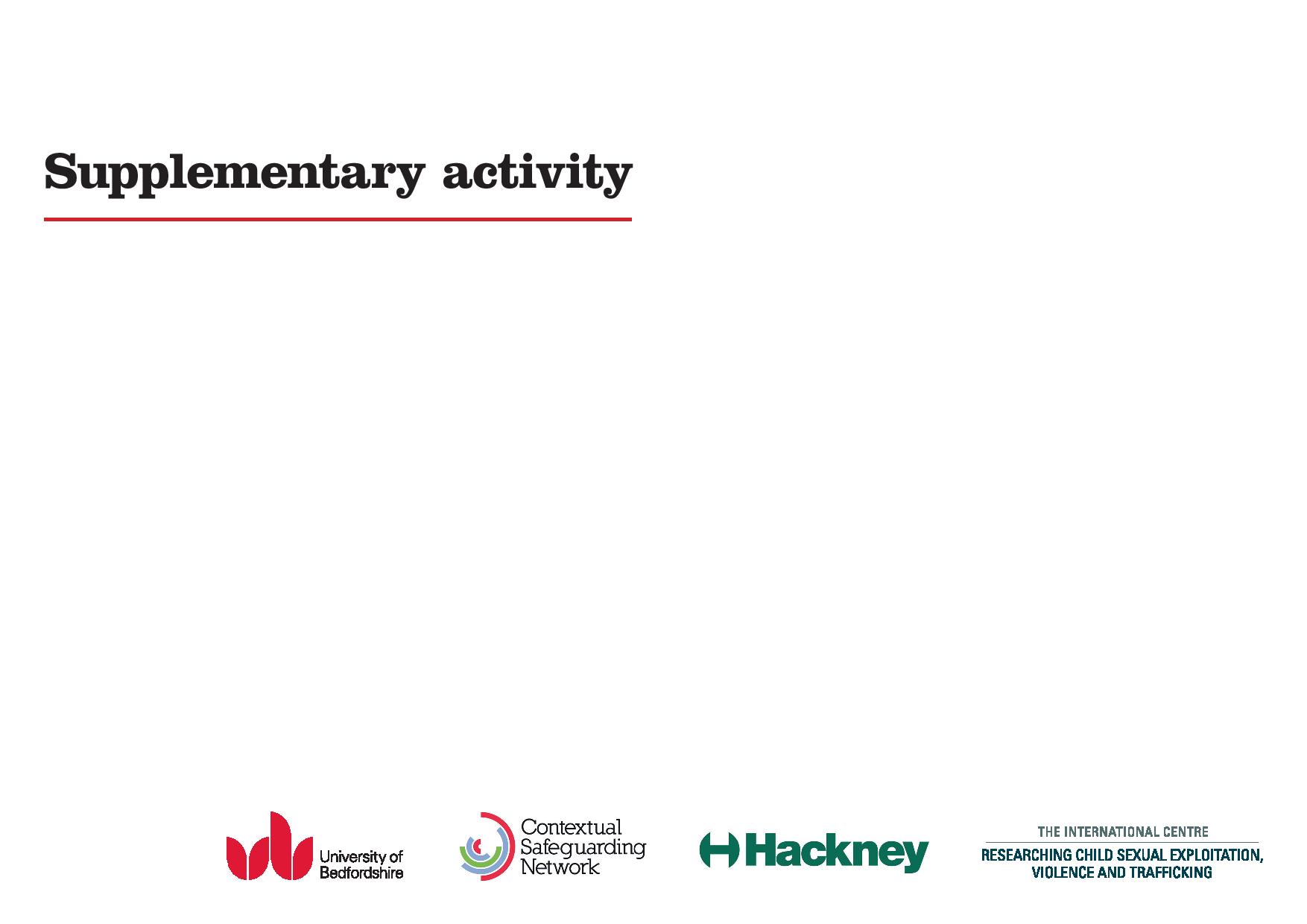 [Speaker Notes: Once you have worked through this exercise think about a case you are working on and take it through the same process. As you do consider the following supplementary questions:

The Incident
What happened in the build up to the incident as well as during the incident itself?
Where did the incident happen?
Is the incident connected to others?

Families
Are any identified concerns about the family related to factors that are internal to the family (domestic abuse for example) or factors external to the family (peer influence for example)

Peers
Can you map the peer network involved?
Is the young person a leader or a follower in their peer group?
What are the power hierarchies at play?

Schools
What is the nature of the school environment? How does the young person being discussed experience this school environment? 
Are any identified concerns about the school environment related to factors internal to it (bullying for example) or factors external to the school (crime in the local neighbourhood)

Neighbourhood
Did any of the incidents in question take part in public spaces, if so which
Are there any other experiences that the young people are having in the neighbourhood which may be informing their behaviours and choices? 
What services/agencies/individuals in your area play a role in managing the areas of the neighbourhood you are concerned about – housing, parks, high streets etc.]